3-635
The Internet of Things with Azure Service Bus
Todd Holmquist-Sutherland
Principal Group Program Manager
Azure Service Bus Team

Paolo Salvatori
Principal Program Manager
Azure Customer Account Team
Smart Health-care
Patients
Clinics
Manufacturing Integration and Automation
RemoteServicing
MobileCare
Hospitals
Smart Factory
Aircraft
Fire
NursingHomes
Smart Mobility
Cars
PollutionControl
Emergency
Traffic
Buses
Smart Cities
Renewables
Smart Energy
Trains
Predictive and ReactiveMaintenance
Water
Public
Safety
Bikes
Oil/Gas/Coal Recovery and Distribution
Vessels
Trucks
Waste
Smart Products
Grid
Law Enforcement
Games
Letters
Hotels
Automation
Smart Logistics
Smart Entertain-ment
Smart Building Home
Packages
Events
Smart Retail
FuelStations
Lighting
Comfort
Sports
Containers
Pointsof Sale
Streaming
Safety
Tanks
Security
Bulkware
Television
Restaurants
Significance of the IoT	Building the Business of Data-Driven Insight
Data –> Information –> Insight ($+)
Make more efficient use of resources (reduce cost, environmental impact)
Example: Power management in buildings and data centers
Provide more targeted products and services (increase revenue, social impact)
Example: Preventive maintenance, optimal usage analytics for expensive machines

“Things” = a rapidly expanding source of raw material for the Insight pipeline
Significance of the IoT	Enabling Action at a Distance
Data isn’t the only raw material being unlocked by the IoT
The ability to act remotely – automatically and intelligently
Remote control is a source of efficiency
Enables new forms of customer interaction and engagement

IoT extends customer engagement opportunities to physical products

Taking engagement with customers beyond the point of sale
Preventive maintenance
Best practices guidance
Proactive sales
Remote servicing

From CRM to PRM – “Product Relationship Management”
Mobility Example: Door-to-Door Navigation
Enter details of an upcoming trip into your calendar application
Calendar is configured to share data with the D2D navigation service

Before your trip, you get departure time notifications on your phone
Service calculates when you should leave based on traffic and weather
It also considers when you need to allow time to refuel your car
Service sends notifications to your smart phone as departure time draws near

When you start your car, the map and directions are already on display
Service recommends a different path due to construction or congestion
Guides you to open parking spots near your destination
Automatically pays parking with pre-configured account

When you exit your car, the navigation experience transfers to your phone
Service delivers walking directions to complete your journey
Helps you find your car again when finished
Cloud Platform Enablers for Smart Mobility
100,000s of Vehicles
100,000s of Drivers
100,000s of Drivers
Custom Protocol Gateway
Identity  Services (WAAD)
Service Bus
Web Portal
Mobile PlatformPush Messaging
Mobile Platform Push Messaging
Mobile Solution Backend
SignalRService Bus
Web Sites
Notification Hubs
Notification Hubs
Mobile ServicesWeb Sites
Telemetry Router
Command Router
Mobile Experience
Portal Experience
Telemetry Adapters
Service Bus & Web API
Service Bus & Web API
Service Bus & Web API
Navigation System
Vehicle Information System
Calendar Management System
Azure Database, Blob and Table StorageReal-Time Analytics, HDInsight
Virtual Machines (IaaS)Cloud Services and Web Sites (PaaS)
Media Services
Service Bus + BizTalk Services/Server + Virtual Networks
3rd Party Data & Services (Maps, Weather, Traffic, Events)
Corporate and Divisional Line of Business and Information Systems
IoT Cloud Platform “Stack” – Abstract Model
C
E
F
A
B
D
Third-Party Data 
and Services
Non-IP
Capable Devices
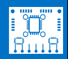 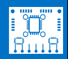 Field Gateway
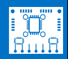 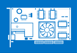 Cloud Platform Services
Cloud Gateway
IP
Capable Devices
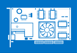 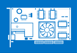 Enterprise
Systems
Custom Code
What Azure Provides – Hosting Options
C
E
F
A
B
D
Third-Party Data 
and Services
Non-IP
Capable Devices
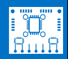 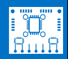 Field Gateway
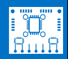 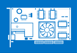 Cloud Platform Services
Cloud Gateway
IP
Capable Devices
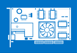 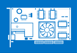 Enterprise
Systems
Custom Code
VM Roles
Web Sites
Mobile Services
Cloud Services
External Code
What Azure Provides – Platform Services
C
E
F
A
B
D
Third-Party Data 
and Services
Non-IP
Capable Devices
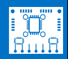 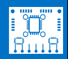 Field Gateway
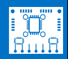 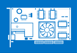 Cloud Platform Services
Cloud Gateway
IP
Capable Devices
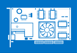 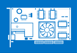 Enterprise
Systems
Custom Code
Table/Blob Storage
Azure Databases
HD Insight
Service Bus
BizTalk Services
Media Services
What Azure Provides – IoT Cloud Gateway
C
E
F
A
B
D
Third-Party Data 
and Services
Non-IP
Capable Devices
Field Gateway
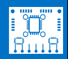 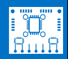 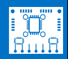 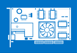 Cloud Platform Services
Cloud Gateway
IP
Capable Devices
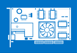 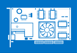 Enterprise
Systems
Custom Code
Pattern 1: Device Direct
Pattern 2: Custom Gateway
Custom
GW Role
Service Bus
Service Bus
A/B
A/B
Device Gateway Challenges
Connectivity
Addressability (non-IP devices, firewalls/NATs, online/offline, roaming)
Heterogeneity (OS/firmware, power/network constraints, protocols)
Security (identity, authorization, privacy, data integrity)
Efficient Scale (millions of devices per tenant, at a reasonable cost)

Messaging
Telemetry (collection, filtering, routing, throughput, per-message QoS)
Notifications (targeting devices/device groups within large populations)
Command/Query and Inquiries (correlation, sessions/batching)
The Default IoT Connectivity Model
IPv6 + VPN
Give every device a routable IP address
Devices expose services for control/query operations
Remote access is enabled within the VPN’s routing domain

Issues
Addressability
Requires network-layer intervention
Doesn’t work for devices that are loosely connected (roaming, frequently offline)

Security
By default, every protocol that can be routed over Ethernet can flow – and between any two nodes
VPN controls access to IP addresses and ports, not application endpoints (lack of granular authorization)

Efficient scale
Many devices are not VPN-capable due to resource/bandwidth constraints
VPN infrastructure is expensive and costly to maintain
Service-Assisted Communications
No inbound ports open, attack surface is minimized
Connections are device-initiated and outbound
DNSmyapp.cloudapp.net
NAT/Firewall Device (Router)
Cloud Gateway
Command Source
Device does not listen for unsolicited traffic
Port mapping is automatic, outbound
Access-controlled command API
Secure, managed hosting platform
IP NAT
How it Works
Devices connect via open standard protocols
AMQP 1.0 and HTTP supported natively by the Service Bus
MQTT, CoAP and others can be implemented via custom gateway/adapter model
Sockets secured via TLS (or a lightweight variant)

Each device has a dedicated Inbox/Outbox on the Gateway
Device sends telemetry/alerts and routes service invocations via its Outbox
Device receives commands and queries from its Inbox
Correlated request/reply patterns can be implemented on top of these two messaging channels
The device knows, and has access to, only its own specific inbox/outbox endpoints (URI’s)
Cloud Gateway
Command API
Protocol Head
Outbox
Backend Components
Inbox
Device
Telemetry Routing with the Azure Service Bus
Topic
Subs
Filters
Alert Processor
Alerts
Receiver 1
Device 1
Device 2
Storage
Pre-processor
Receiver 2a
Device 3
Data
Receiver 2b
Service Bus
Split the stream
Enable parallel processing

Implement different QoS levels
Level and balance the load
Routing Commands with the Azure Service Bus
Topic
Subs
Filters
Model A
Device 1
Model A
Sender 1
Device 2
Model T
Model T
Sender 2
Device 3
Device 3
Service Bus
Target individuals or groups
Set delivery timeouts (TTL)



Deal with spotty connectivity
Traverse NATs/firewalls securely
Device Gateway – Reference Architecture
Devices
Custom Protocol Gateway

Telemetry Pump and Adapters

Command Gateway

Provisioning Service and Metadata Store
MQTT
CoAP
…
HTTP
AMQP
HTTP
4
Provisioning Service
Custom Protocol Gateway Host
Service Bus Messaging
1
Configuration
Device Metadata and Key  Store
Notification/Command
Router
Telemetry/Request 
Router
Command API Host
Adapters
2
3
Azure Dbs
Service Bus
BizTalk
Orleans
Azure Storage
HDInsight
HTTP
Device Gateway – Partition Topology
Deployment
 Runtime
Master
Partition
Custom Protocol
Service Bus Standard Protocol
Custom Protocol Host
Protocol Adapters
MQTT
AMQP
HTTP
Ingestion Topics
Command Topics
Device Repo
s0001
s0002
s03E7
s0001
s0002
s03E7
…
s0001
s0002
s03E7
in0000
in0001
s0001
s0002
s03E7
inFFFF
in0002
out0000
…
out0002
all
diag
all
diag
all
diag
all
diag
out0001
outFFFF
Provisioning
 Runtime
Partition Repo
N Instances
Telemetry Pump/Router
out0
out1
out2
out0
out1
out2
out0
out1
out2
out0
out1
out2
Command
API Host
g0001/rte0000
g0001/rte0001
g0000/rte0000
g0000/rte0001
Telemetry Adapter
Telemetry Adapter
Telemetry Adapter
n Groups of m Routers
The “Partition” is a set of resources dedicated to a specific device population (or subset thereof).
The “Master” role manages partition deployment and device provisioning into the partitions.
Device Gateway – Customer Topology
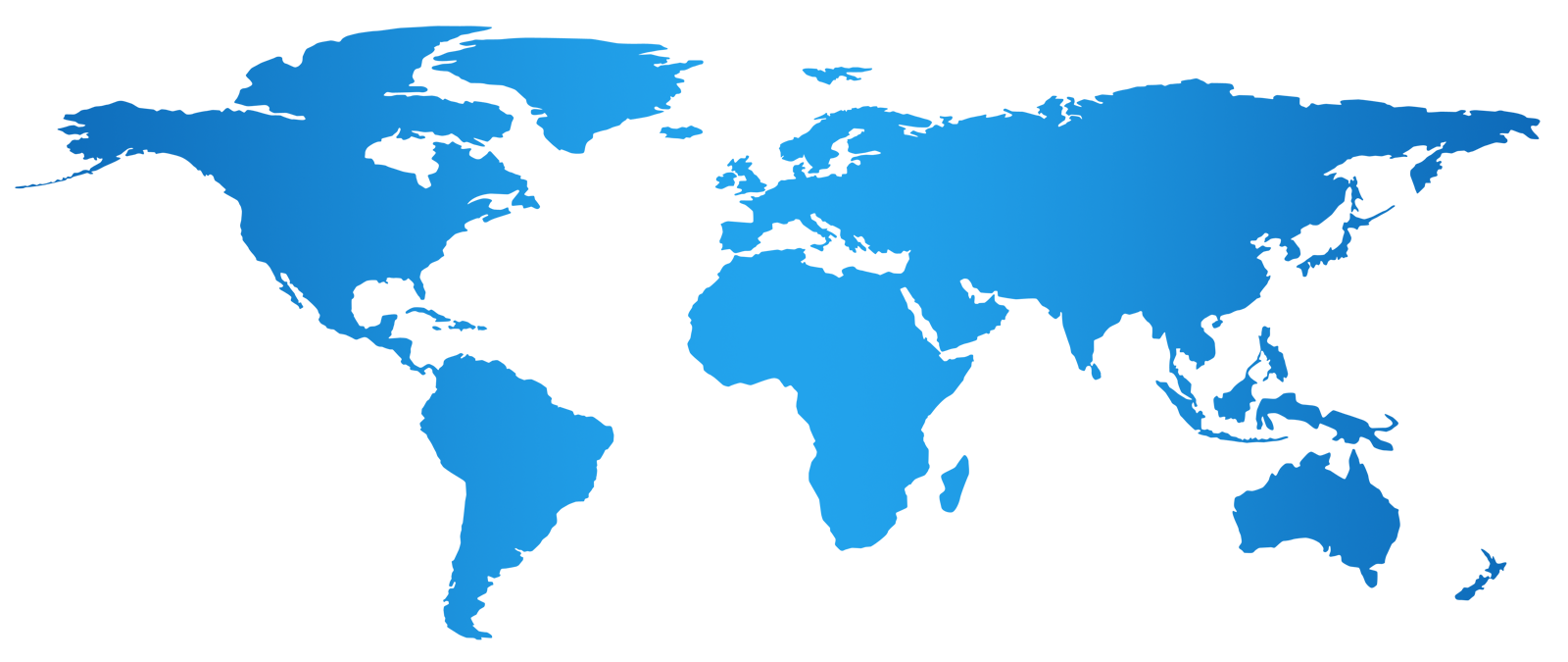 Global coverage achieved by spreading partitions across multiple Azure regions
Reference architecture supports up to 1000 distinct partitions
Number and distribution of partitions driven by data volumes, business continuity, legal and proximity considerations
Device Gateway Demo
Tribble
Real time analytics and IoT solution that consumes and processes events coming from sensors and devices and generates alerts.

Tribble is comprised of the following modules:
Gateway: translates between the device protocol and the back end systems.  This service receives signals from devices and sends data to the core systems through a messaging system.  
Ingress Messaging Layer: handles messaging between the gateway and backend system. This module can use adapters to support multiple messaging systems such as the Service Bus.
Processing Layer:  leverages Project Orleans and Trill to process messages from devices through a set of queries and generate alerts.
Orleans
A framework for building large scale, distributed applications, both on-premises and in the cloud.
Distributed Actor Runtime 
Location Transparency 
Actors (Grains) are .NET Classes 
Messaging through .NET Interfaces 
Asynch through async/await in C# 
Single-Threaded Execution 
Automatic Error Propagation 
Proven in Production Since 2011
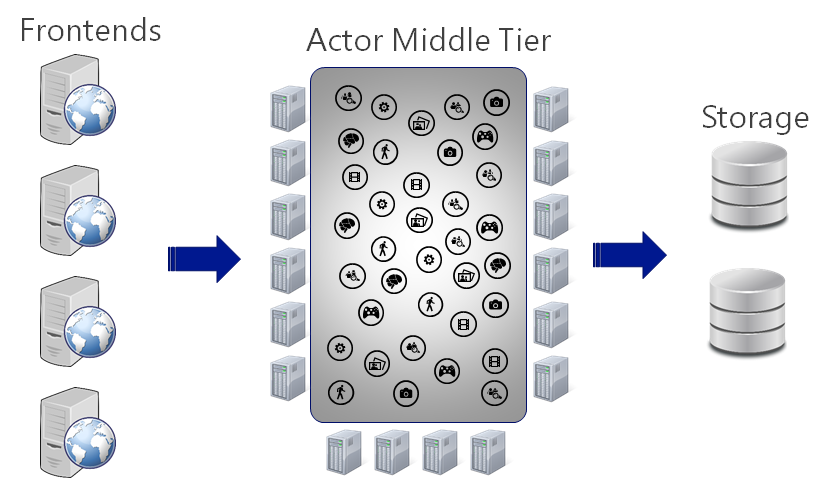 Architecture
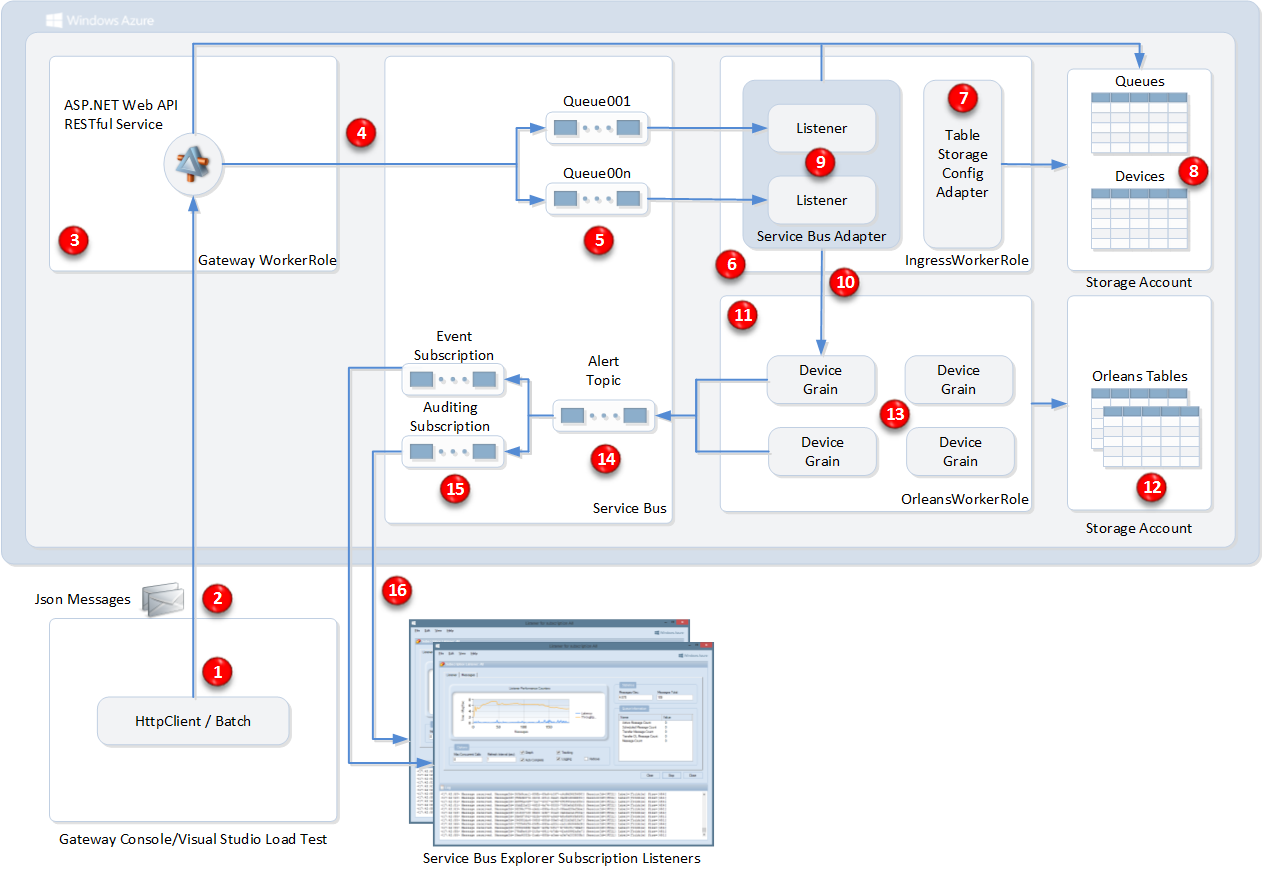 HTTP protocol and web client were chosen to simulate the devices.
We chose to simulate two different types of devices: 
On-Off devices 
Value-Threshold devices
The gateway: ASP.NET Web API RESTful service hosted by OWIN\Katana  in a worker role.
The gateway communicates with the Ingress Messaging Layer using Service Bus.
The Ingress Messaging Layer is responsible for receiving data from the SB and invoking processing logic for each message/event.
The processing logic is implemented using Project Orleans actor hosting temporal queries.  
Devices are modeled as Project Orleans grains; each device has a corresponding grain which runs queries, looking for specific “alerts”. 
When alerts are found, an alert message is sent to a Service Bus Topic that has an auditing subscription plus a subscription for each alert type.
The Service Bus Explorer is used to simulate a real command and control console and receive alerts
Tribble Demo
Looking Ahead
Roadmap
First and third-party IoT services are being built today on Service Bus
IoT related enhancements to Service Bus are coming soon
We will simplify and enrich support for Device Gateway patterns

Learn more
Attend Abhishek Lal’s session Fri @ 2:00 – “Messaging at Scale with the Service Bus”
Check out Clemens Vaster’s video blog:  channel9.msdn.com/Blogs/Subscribe
Watch the video of Steve Teixeira’s earlier session – “Windows and the Internet of Things”
	
We are looking for customers and partners!
Connecting devices at scale to backing services on Azure
Willing to work closely with the product team and share learnings/results

Contact:  Todd Holmquist-Sutherland – toddhs@microsoft.com
Your Feedback is Important
Fill out an evaluation of this session and help shape future events. 
Scan the QR code to evaluate this session on your mobile device. 
You’ll also be entered into a daily prize drawing!
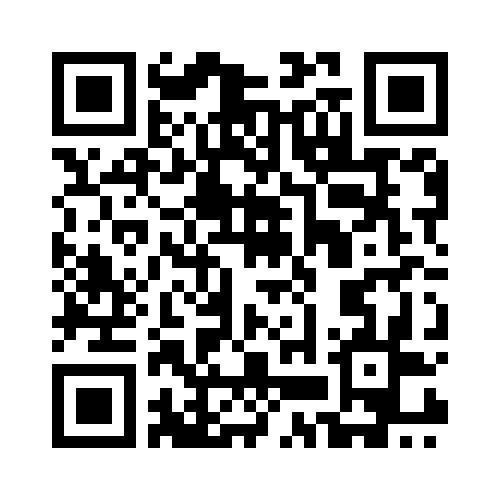 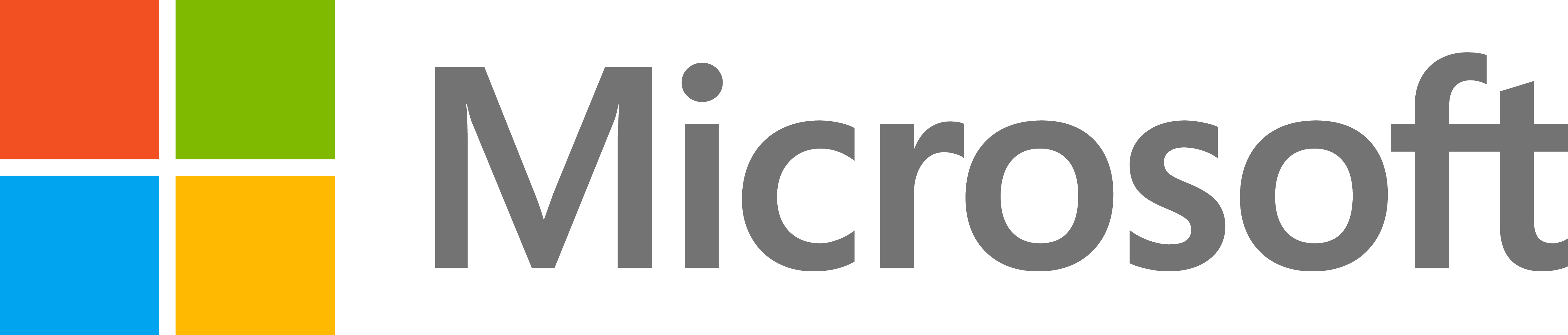 © 2014 Microsoft Corporation. All rights reserved. Microsoft, Windows, Windows Vista and other product names are or may be registered trademarks and/or trademarks in the U.S. and/or other countries.
The information herein is for informational purposes only and represents the current view of Microsoft Corporation as of the date of this presentation.  Because Microsoft must respond to changing market conditions, it should not be interpreted to be a commitment on the part of Microsoft, and Microsoft cannot guarantee the accuracy of any information provided after the date of this presentation.  MICROSOFT MAKES NO WARRANTIES, EXPRESS, IMPLIED OR STATUTORY, AS TO THE INFORMATION IN THIS PRESENTATION.